MODIFIED Q SCORE WITH REFLEX TO SPUTUM CULTURE TRAINING
SCPMG Regional Reference Laboratories Sherman Way –  Bacteriology Department
1  |   Copyright © 2017 Kaiser Foundation Health Plan, Inc.
Objectives
Current Order Label“Q SCORE”
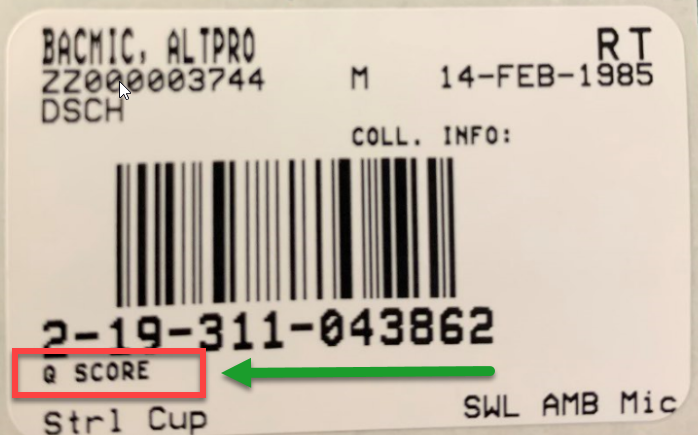 New Order Label“MOD QSCORE”
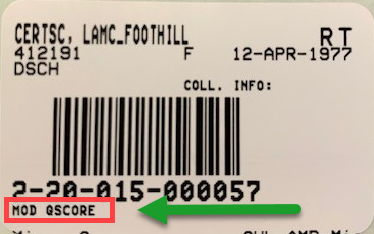 Reflex  Order Label“MOD QSCORE C SPUTUM”
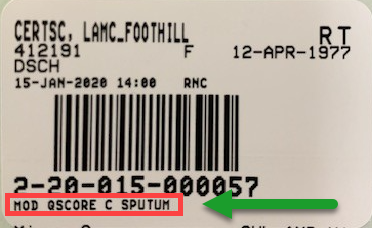 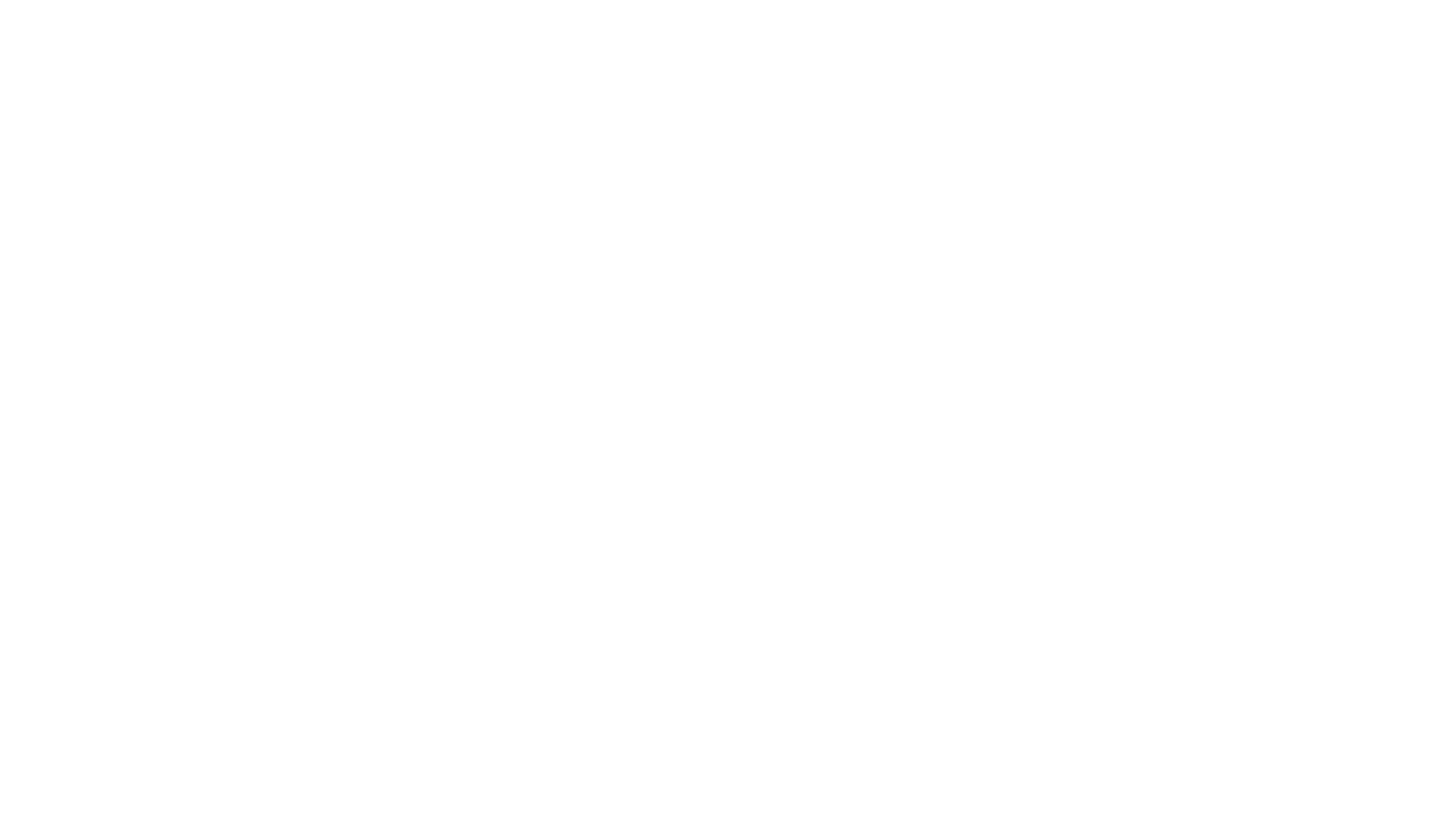 Sputum Smear Examination
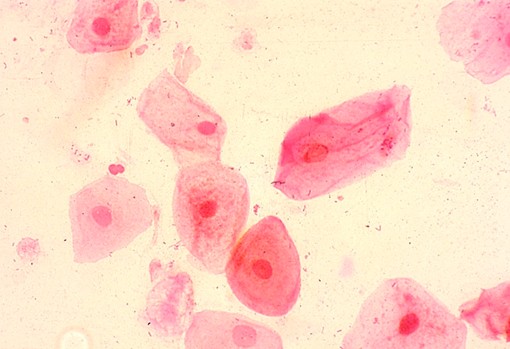 Squamous Epithelial Cells
Lining cells of the oropharynx 
Appear as large, flat, plate-like cells with clear or ground glass cytoplasm. The nucleus are small, dense and eccentrically located. The cytoplasm may appear folded.
Easily seen and recognized under low power field (LPF)
The presence in a sputum smear usually indicates contamination with saliva.
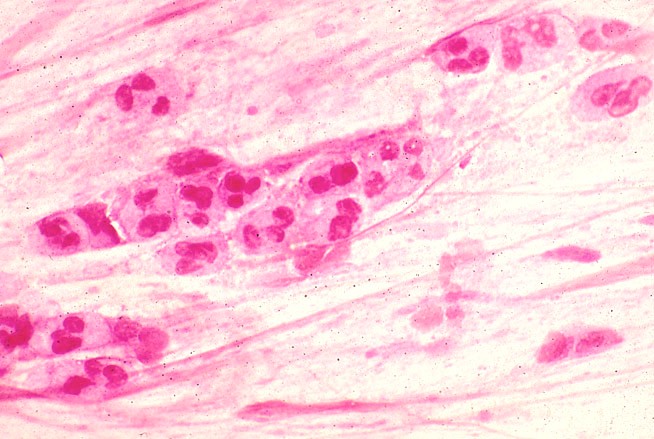 Polymorphonuclear WBCs
Appear as multi-lobed nuclei with granular cytoplasm
Cytoplasm sometimes contains phagocytosed bacteria
Large numbers are present during an acute inflammatory reaction
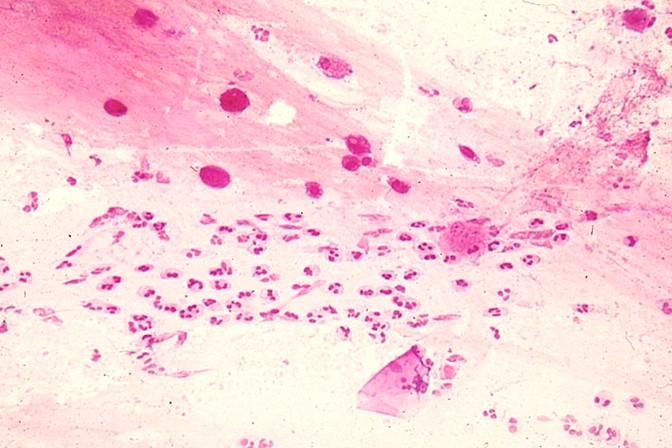 Mononuclear WBCs
A variety of small cells with single lobed nuclei may be present in sputum specimens
Lymphocytes are the most common
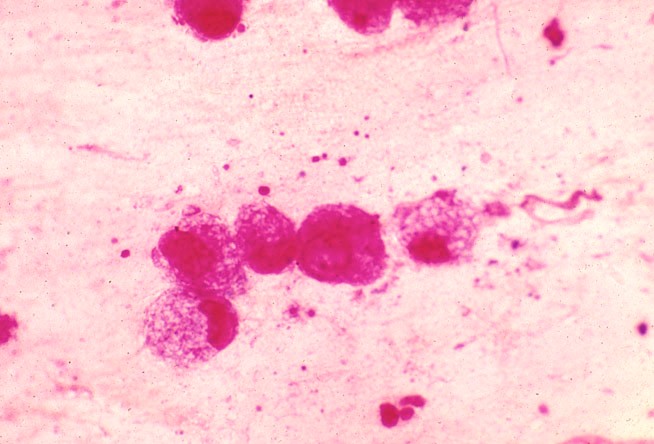 Alveolar Macrophages
Mobile cells which can be found in many body tissues, derived mainly from monocytes 
Dense frothy or “bubbly” cytoplasm with nucleus located to one side of the cell – often obscured by the cytoplasm. The cells are very densely staining.
Their presence indicates that the specimen originated from the lower respiratory tract
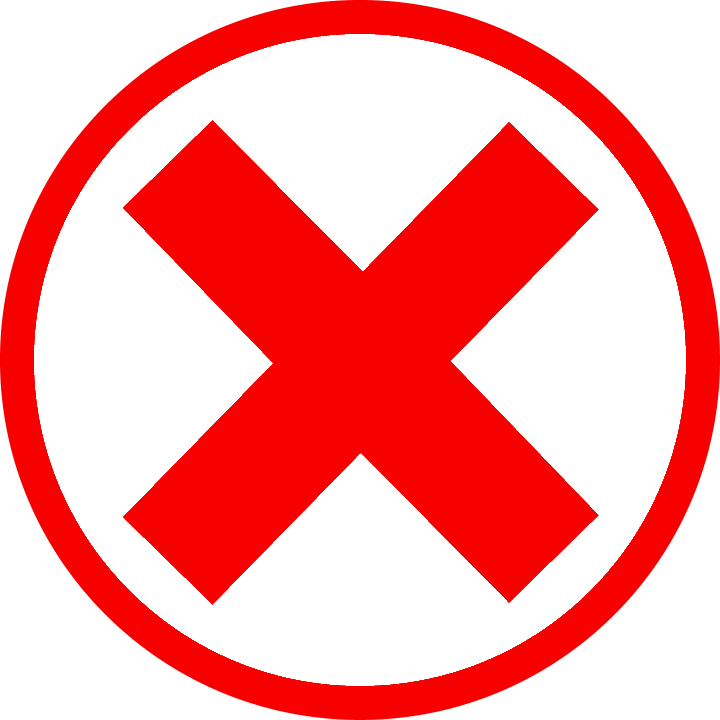 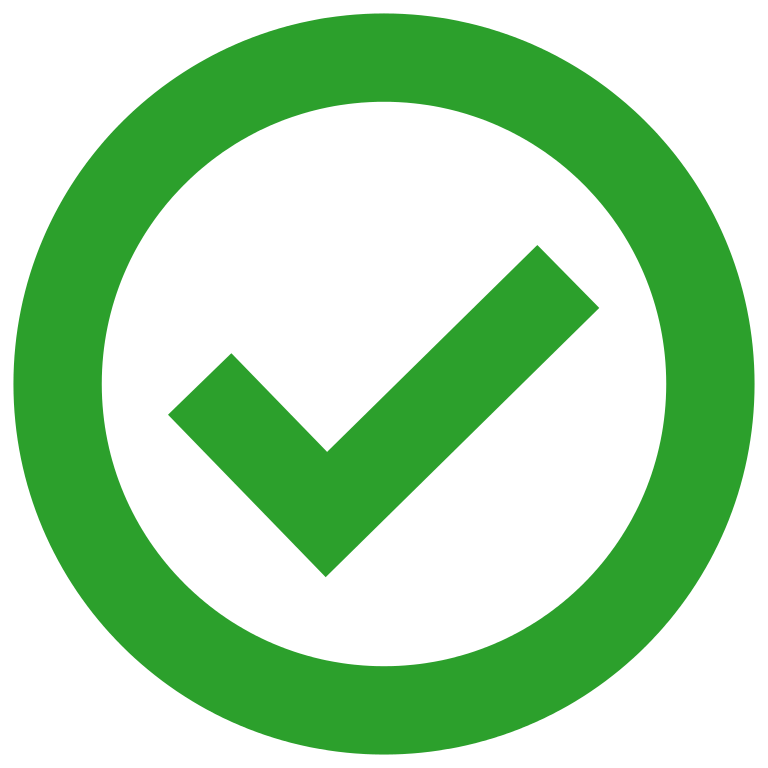 Interpretation
UNACCEPTABLE SPECIMEN
≥10 squamous epithelial cells per 
low-power field (LPF)
ACCEPTABLE SPECIMEN
<10 squamous epithelial cells per low-power field (LPF)
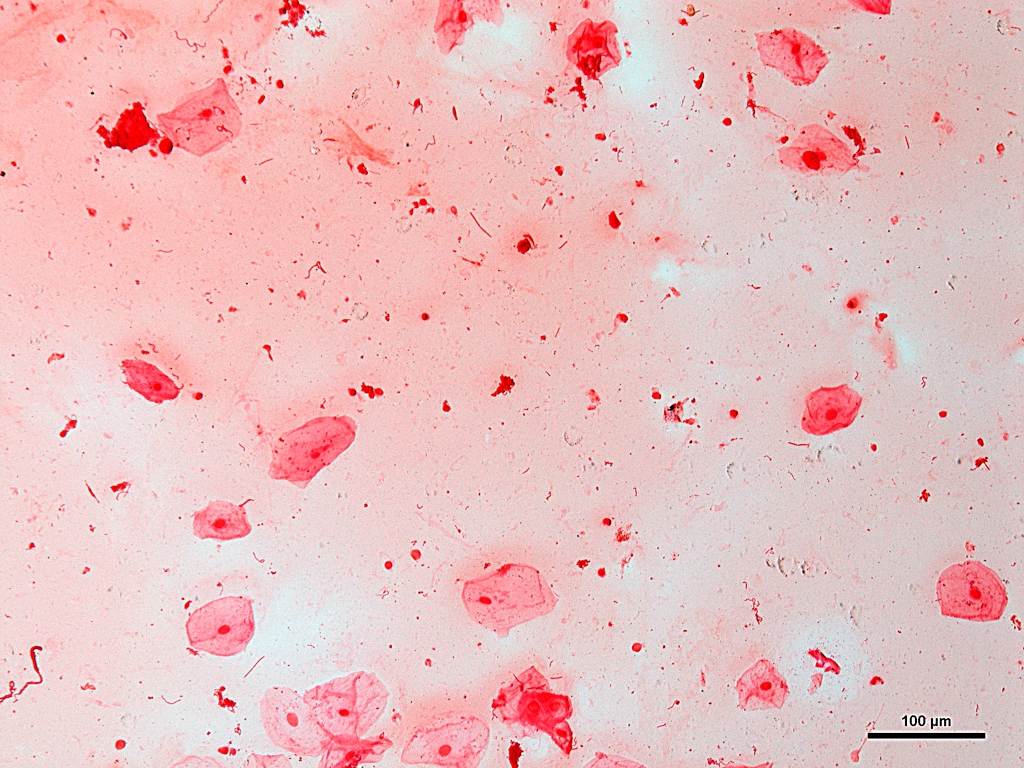 ≥10 Epis/LPF presentInterpretation: Unacceptable
≥10 Epis/LPF presentInterpretation: Unacceptable
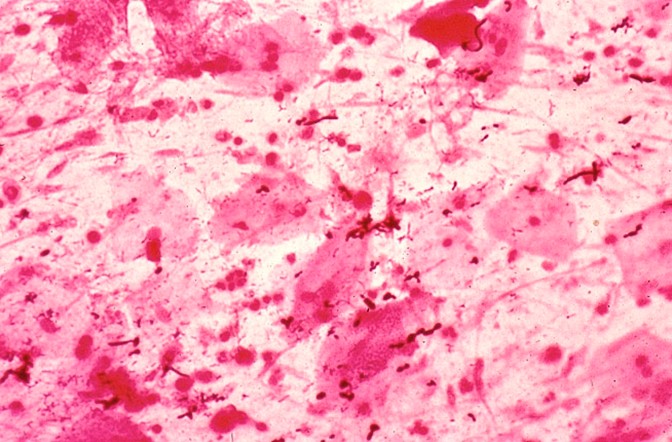 WBCs present but ≥10 Epis/LPF Interpretation:Unacceptable
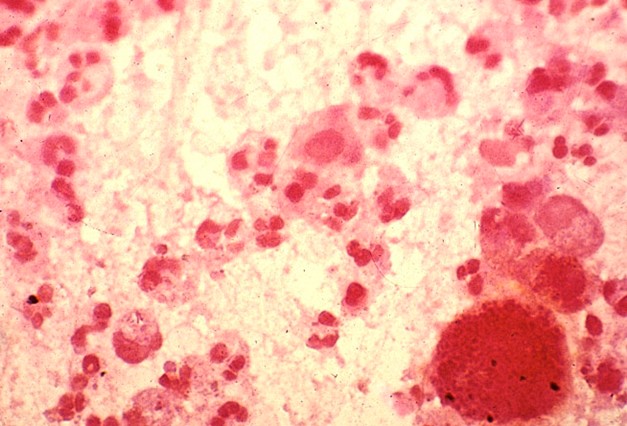 <10 Epis/LPF Many WBCs Interpretation:Acceptable
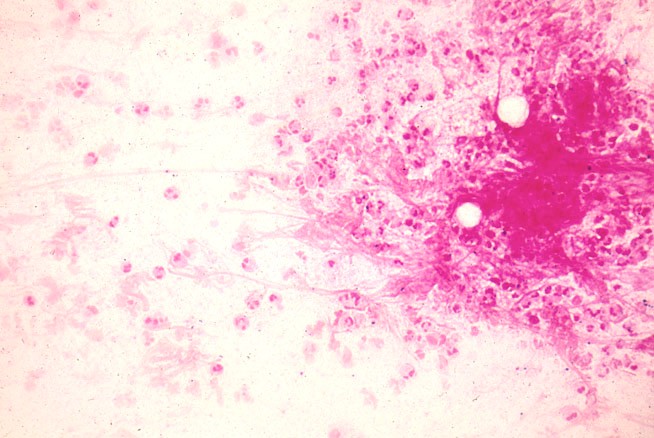 <10 Epis/LPF Many WBCsInterpretation:Acceptable
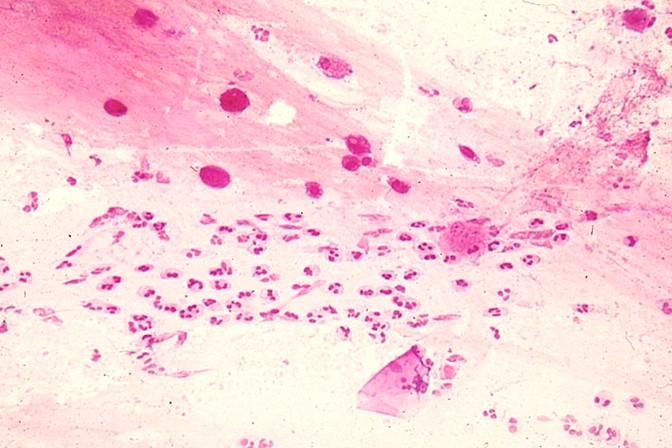 <10 Epis/LPF Many WBCsInterpretation:Acceptable
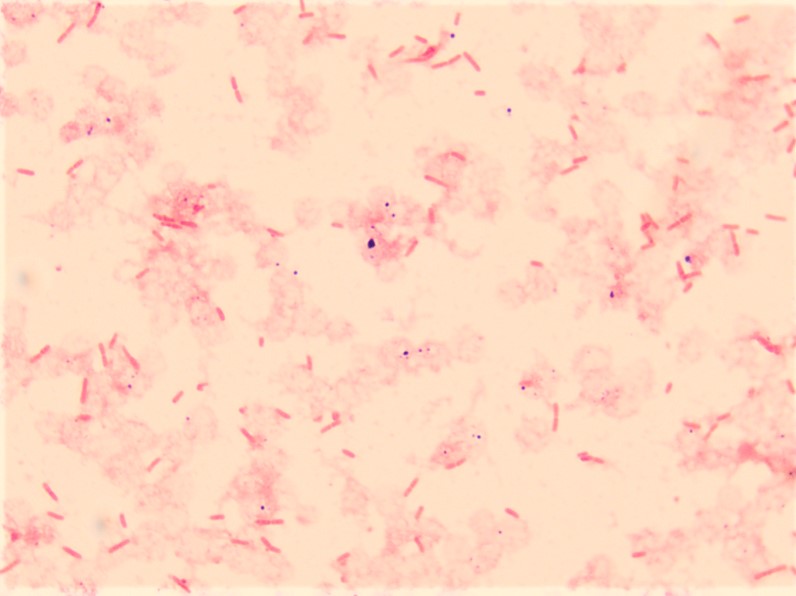 No Epithelial cells (<10/LPF) No WBCsMany GNR presentInterpretation:Acceptable
CERNER REPORTINGUnacceptable Specimen
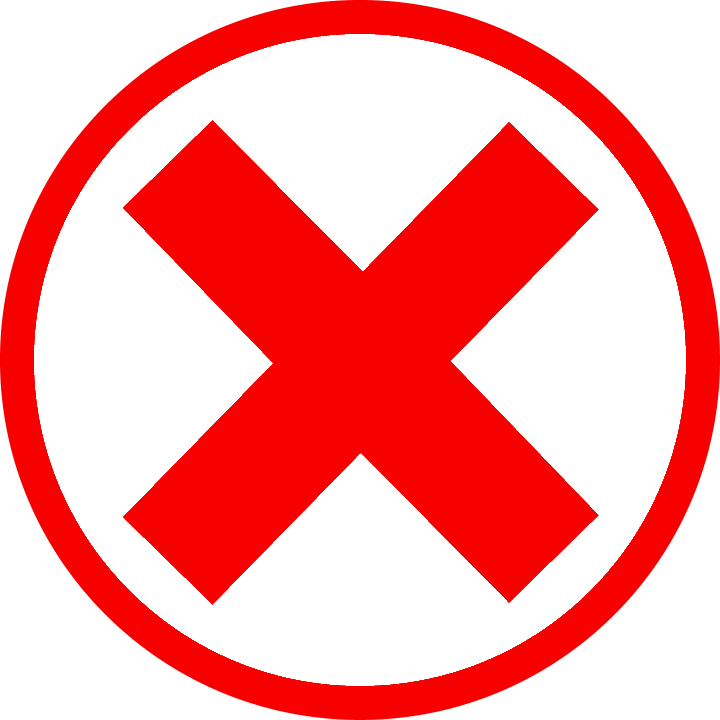 1. Log on to CERNER, then on CERNER Apps, click on Result Entry icon for Microbiology


2. At the Result Entry, enter the accession number on the Accession field and press Enter
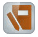 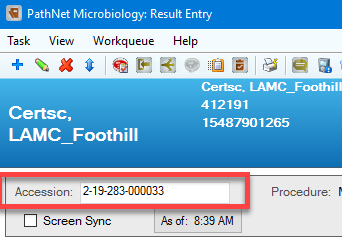 Cerner Reporting – Unacceptable Specimen, continued
3. At the Result Entry, under Entry field, type EPI and press Enter 




4. The Add Biochemical – EPI window will appear, then use the down arrow to select the result.
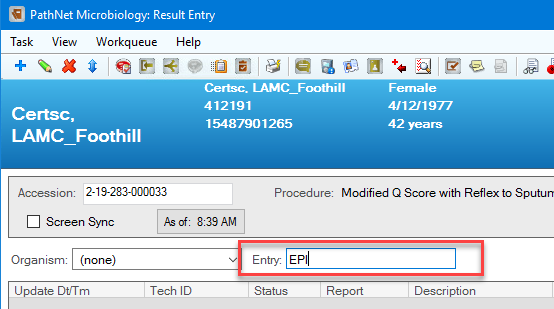 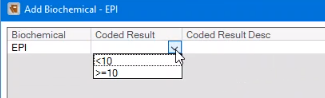 Cerner Reporting – Unacceptable Specimen, continued
5. At the Add Biochemical – EPI window, select >=10 from the drop-down list if the smear has >=10 squamous epithelial cells per LPF then click Verify


The result is now documented on the work card
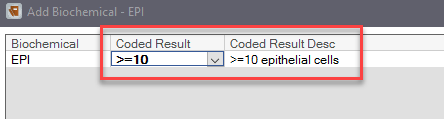 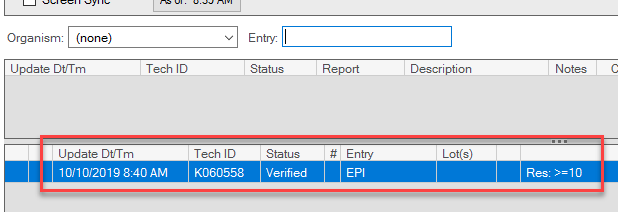 Cerner Reporting – Unacceptable Specimen, continued
6. At the Result Entry window, under Entry field, type FIN and press Enter
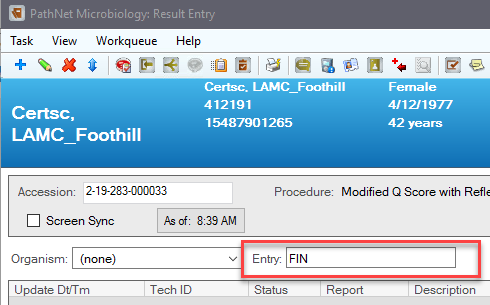 Cerner Reporting – Unacceptable Specimen, continued
7. The Final Report window will appear then type EPIU on the first response cell



8. The result will then display at the Chart View area, then click Verify to release the Final Report.
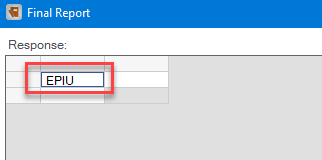 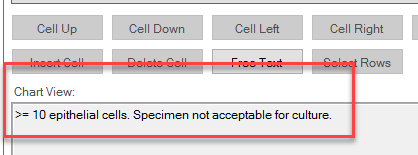 Cerner Reporting – Unacceptable Specimen, continued
9. At the Result Entry window, the Final Report is displayed and status is Complete.
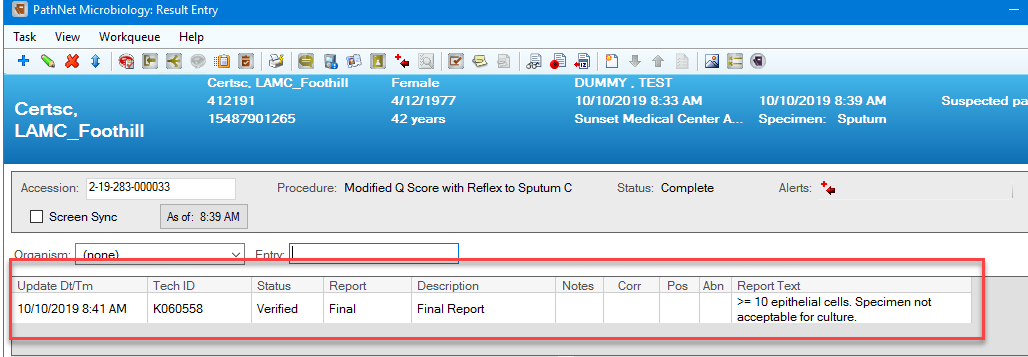 Cerner Reporting – Unacceptable Specimen, continued
10a. If applicable, refer to the local Medical Center Laboratory for call notification and documentation protocol. 


Call notification may be documented under Comments. 
Click the Comments icon to document.
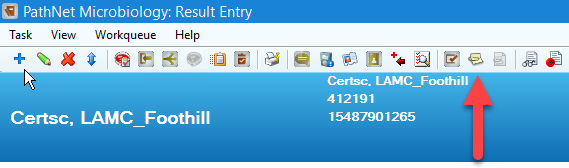 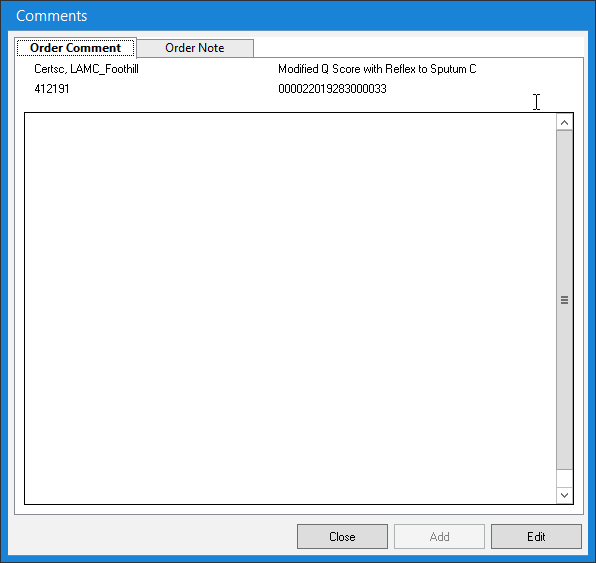 Cerner Reporting – Unacceptable Specimen, continued
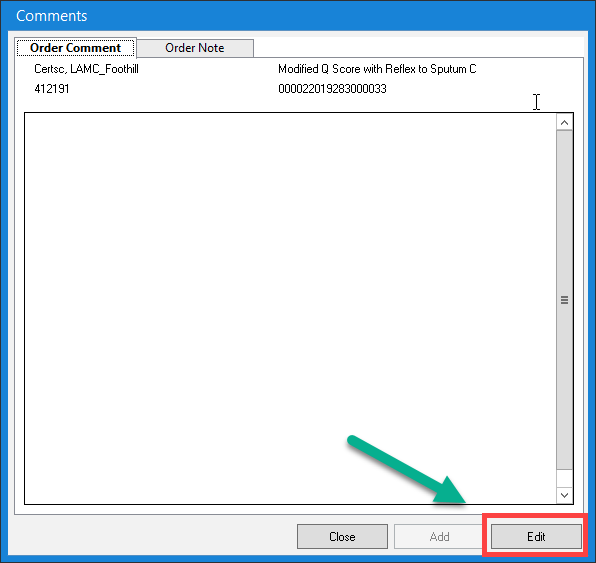 10b. Click Edit under Order Comment tab and Edit Comment window will appear.  Press F2 to generate the Template window.
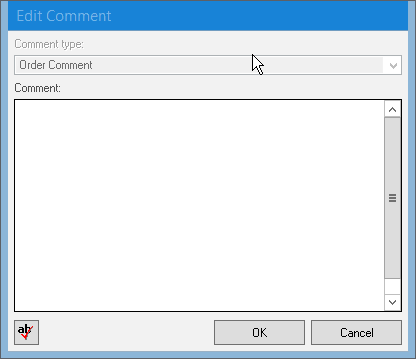 Cerner Reporting – Unacceptable Specimen, continued
10c. At the Template window, type CALL under Name and click OK.
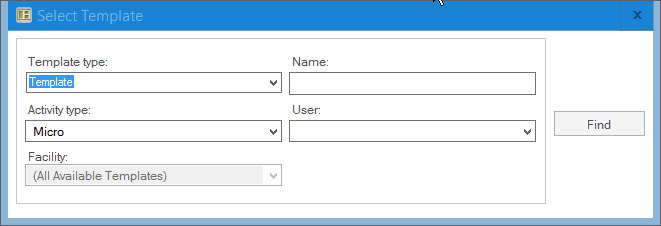 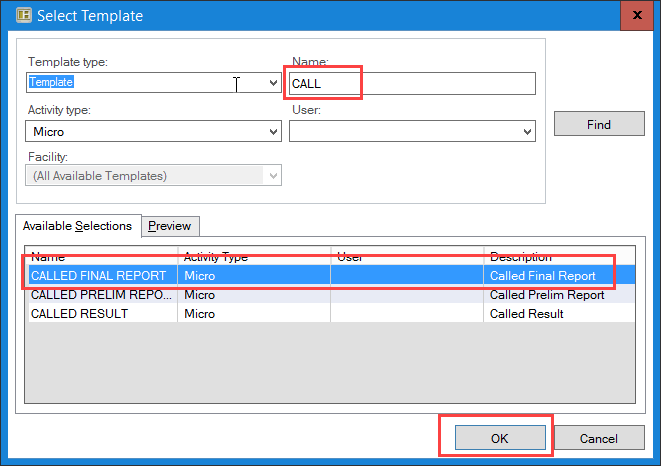 Cerner Reporting – Unacceptable Specimen, continued
10d. Fill up the name of the person called to, date, time and NUID. Press F5 to auto-populate the date and time. Click OK.
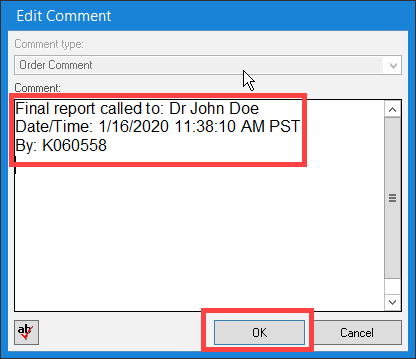 Cerner Reporting – Unacceptable Specimen, continued
10d. The call documentation is now displayed under the Order Comment tab. Click Close to close the window.
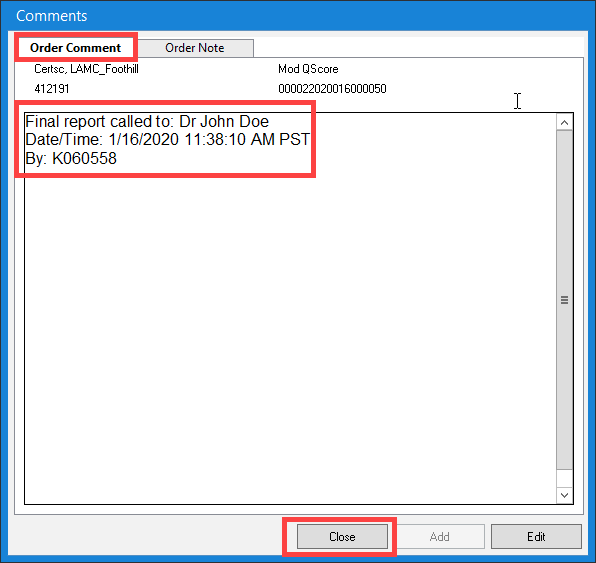 CERNER REPORTINGAcceptable Specimen
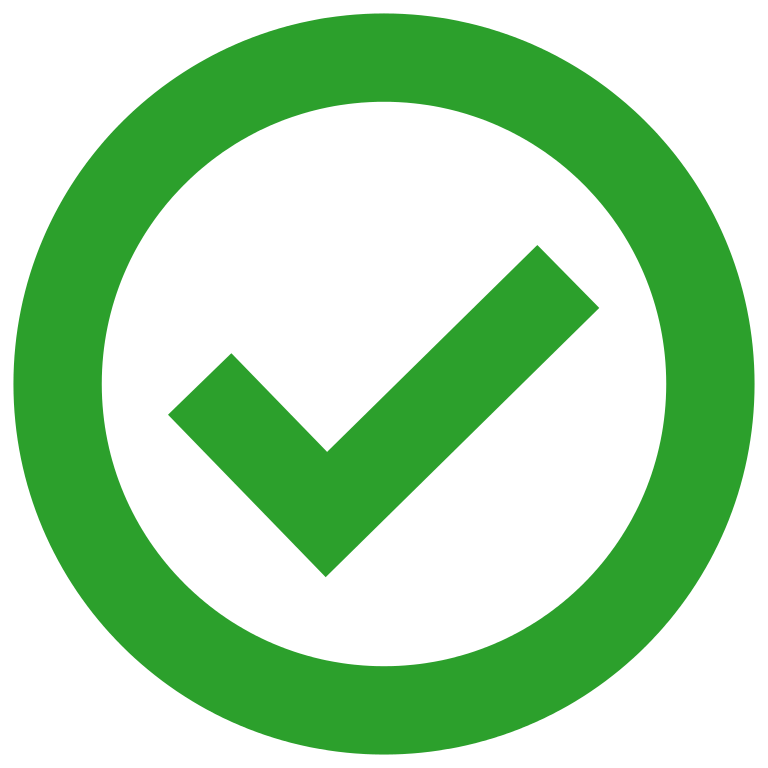 At the Result Entry, enter the accession number on the Accession field and press Enter



Under the Entry field, type EPI and press Enter.
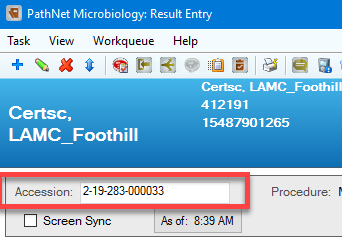 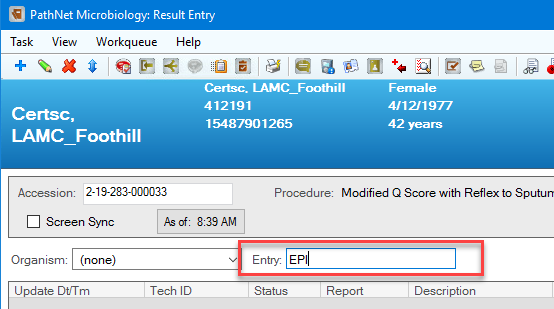 Cerner Reporting – Acceptable Specimen, continued
3. The Add Biochemical – EPI window will appear, then select <10 from the drop-down list, and click Verify


The result is documented on the work card
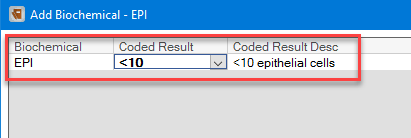 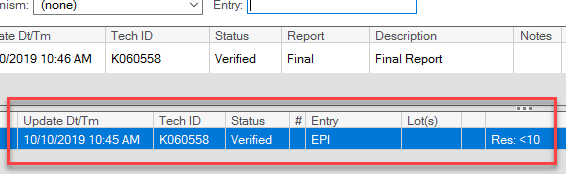 Cerner Reporting – Acceptable Specimen, continued
4. At the Result Entry window, under Entry field, type FIN and press Enter, then the Final Report window will appear
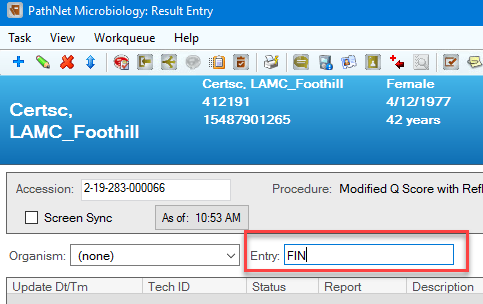 Cerner Reporting – Acceptable Specimen, continued
5. At the Final Report window:
Type EPIA on the first response cell
Then type GS on the second response cell
Enumerate and type the appropriate response value for the Gram stain results on the succeeding cells
The result will display under the Chart View area, then click Verify to release Final Report results
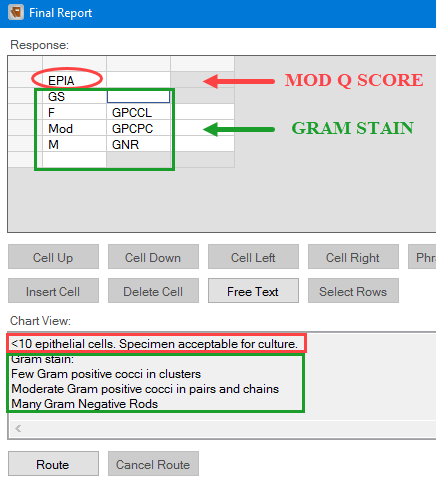 Cerner Reporting – Acceptable Specimen, continued
6. At the Result Entry, the Final Report is then displayed and the status is complete.
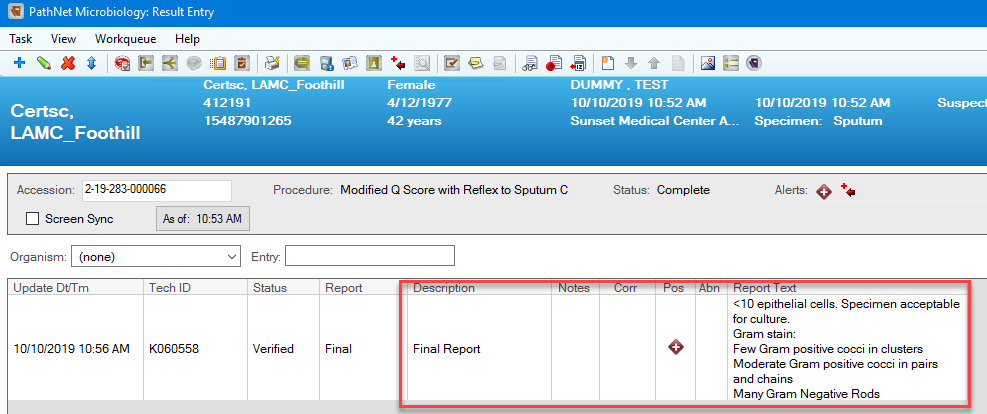 Cerner Reporting – Acceptable Specimen, continued
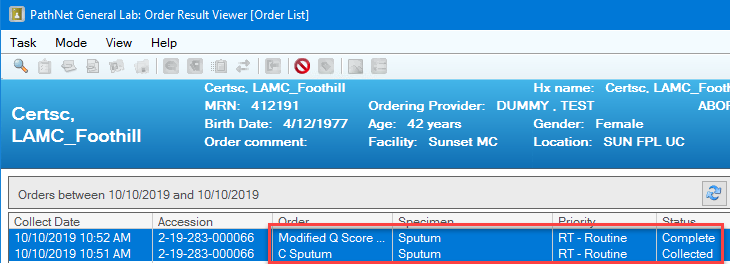 7. At the Order Result Viewer, the Sputum Culture (C Sputum) is reflexed after the Modified Q Score is final/complete. 




The C Sputum will reflect on the barcode label with the same accession number. 



8. Micro Login the Sputum Culture order and print the media barcode labels. Inoculate sputum sample onto BAP, CHOC & MAC agar.
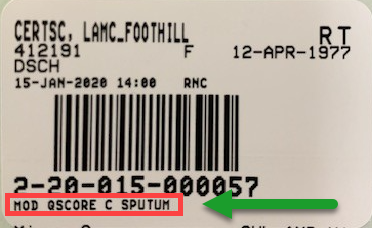 Cerner Reporting – Acceptable Specimen, continued
REMEMBER TO DO THE FOLLOWING!
1. Quantitate white blood cells under low-power field (LPF)
2. Report the Gram stain. Quantitate and enumerate morphology of bacteria and yeast under oil immersion field (OIF). See table on the procedure for the appropriate quantitation.
3. Finalize/Complete the report to reflex the Sputum Culture order.
Sputum Culture
Orderable: C Sputum
Source: Expectorated Sputum 
Plate Inoculation:
Blood Agar 
Chocolate Agar
MacConkey Agar
Four Quadrant Streaking Method – Use 10ul loop for streaking
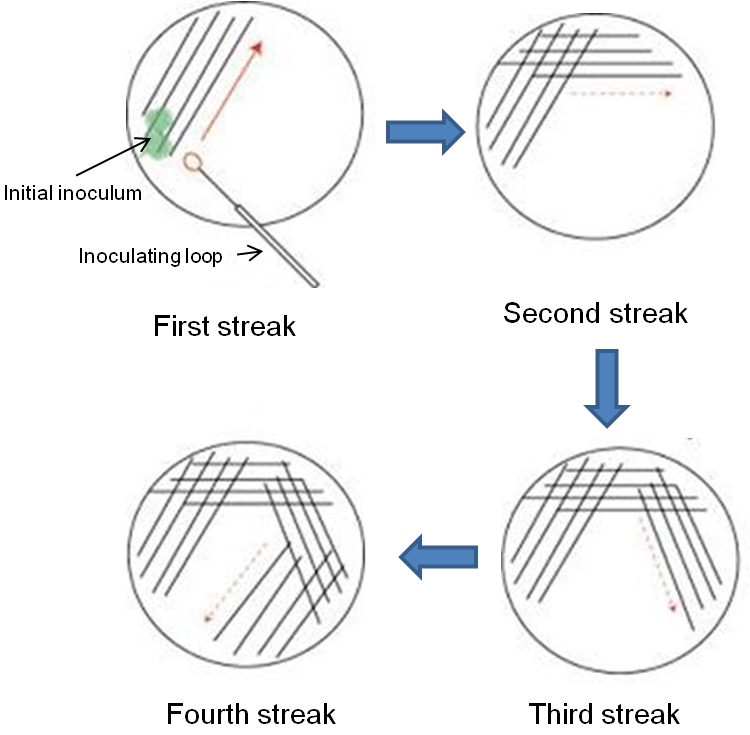 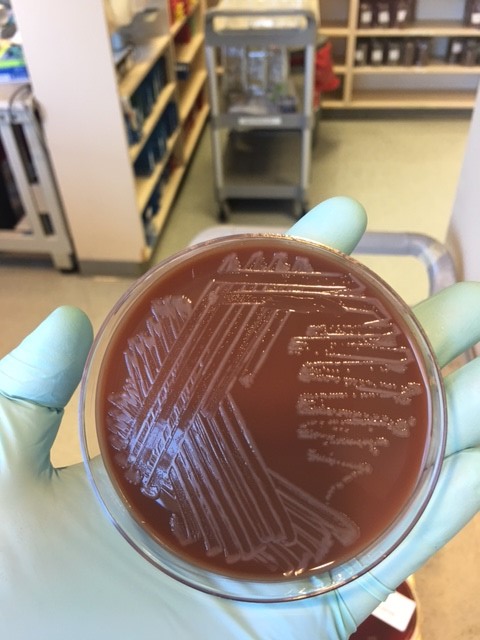 Quantitative Respiratory Culture
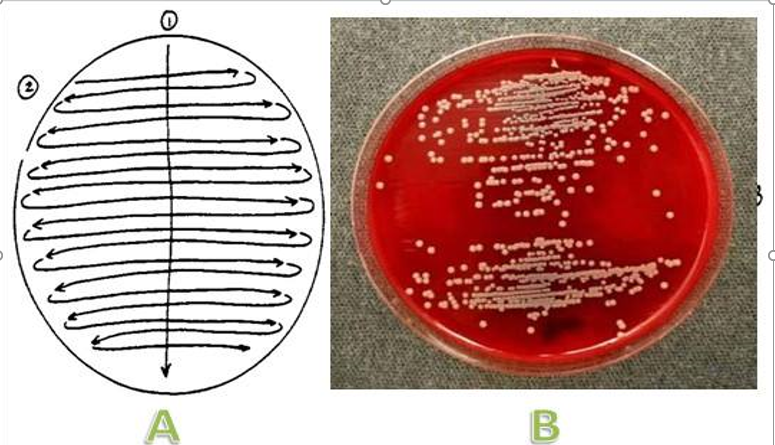 Orderable: C RESP QN

Sources: Bronchoalveolar Lavage (BAL), Bronchial Washing, Protected Brush

Plate Inoculation:
Blood Agar 
Chocolate Agar
MacConkey Agar

Reported as colony forming units (CFU/ml)

Semiquantitative Streaking Method - use 10ul loop for streaking
GO-LIVE! MARCH 18, 2020
Replacement of the existing Q SCORE [87205ZV] in KPHC with the new order Q SCORE W REFLEX TO SPUTUM CULTURE [87205ZX]

Removal of SPUTUM CULTURE [87070J] from all of the KPHC Preference Lists because ordering will be by reflex only

Inactivation of SPUTUM CULTURE, NEUTROPENIC PATIENT [87070ZZAD].
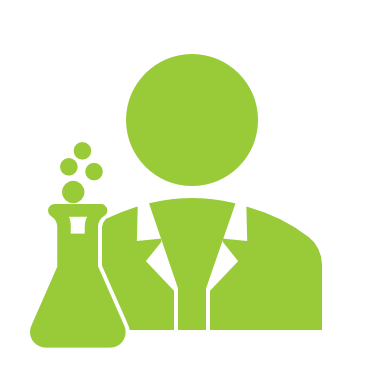 Additional Resources